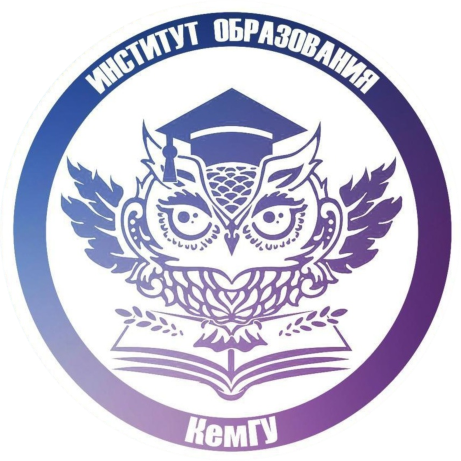 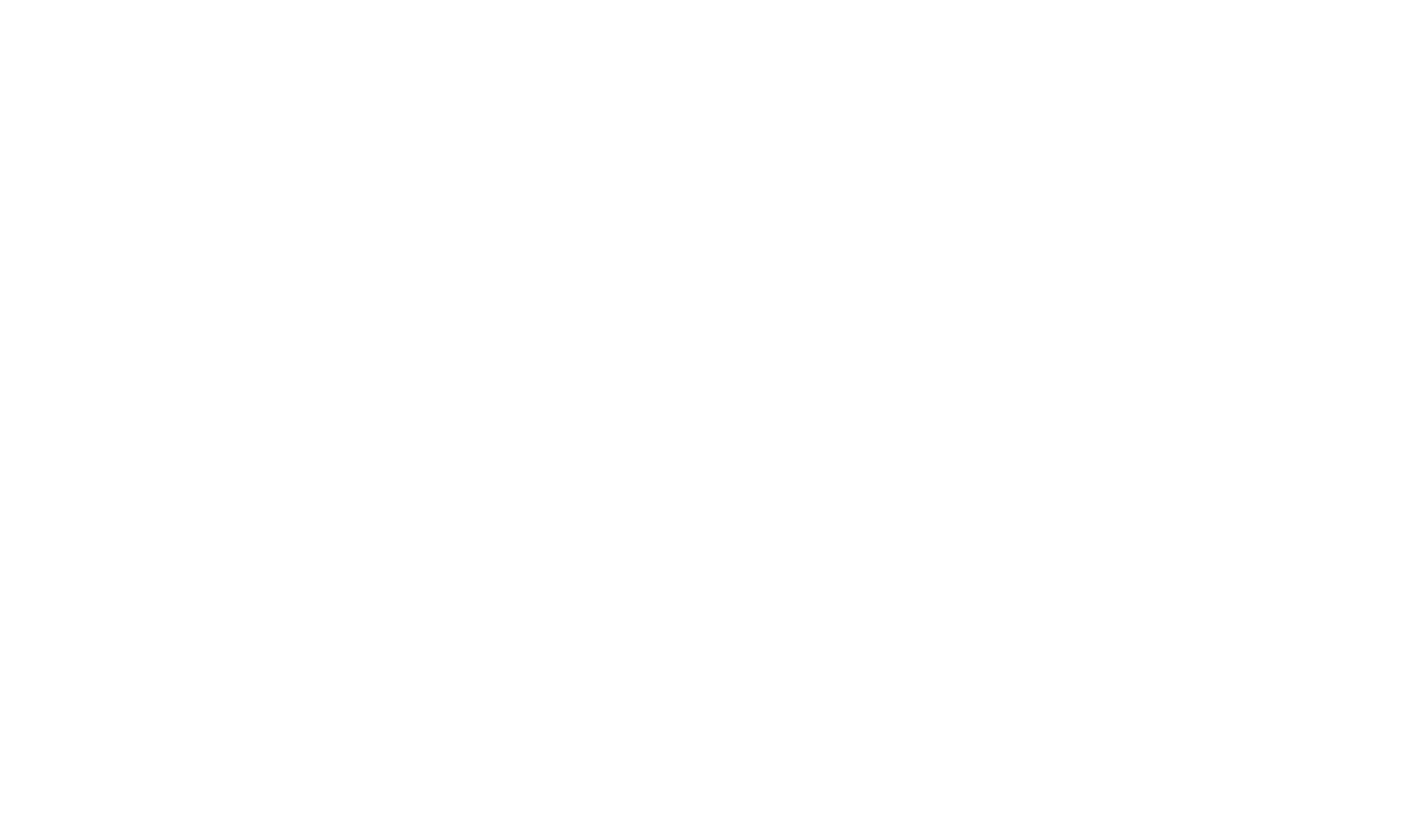 44.03.01 - Педагогическое образование
НАПРАВЛЕНИЯ ПОДГОТОВКИ
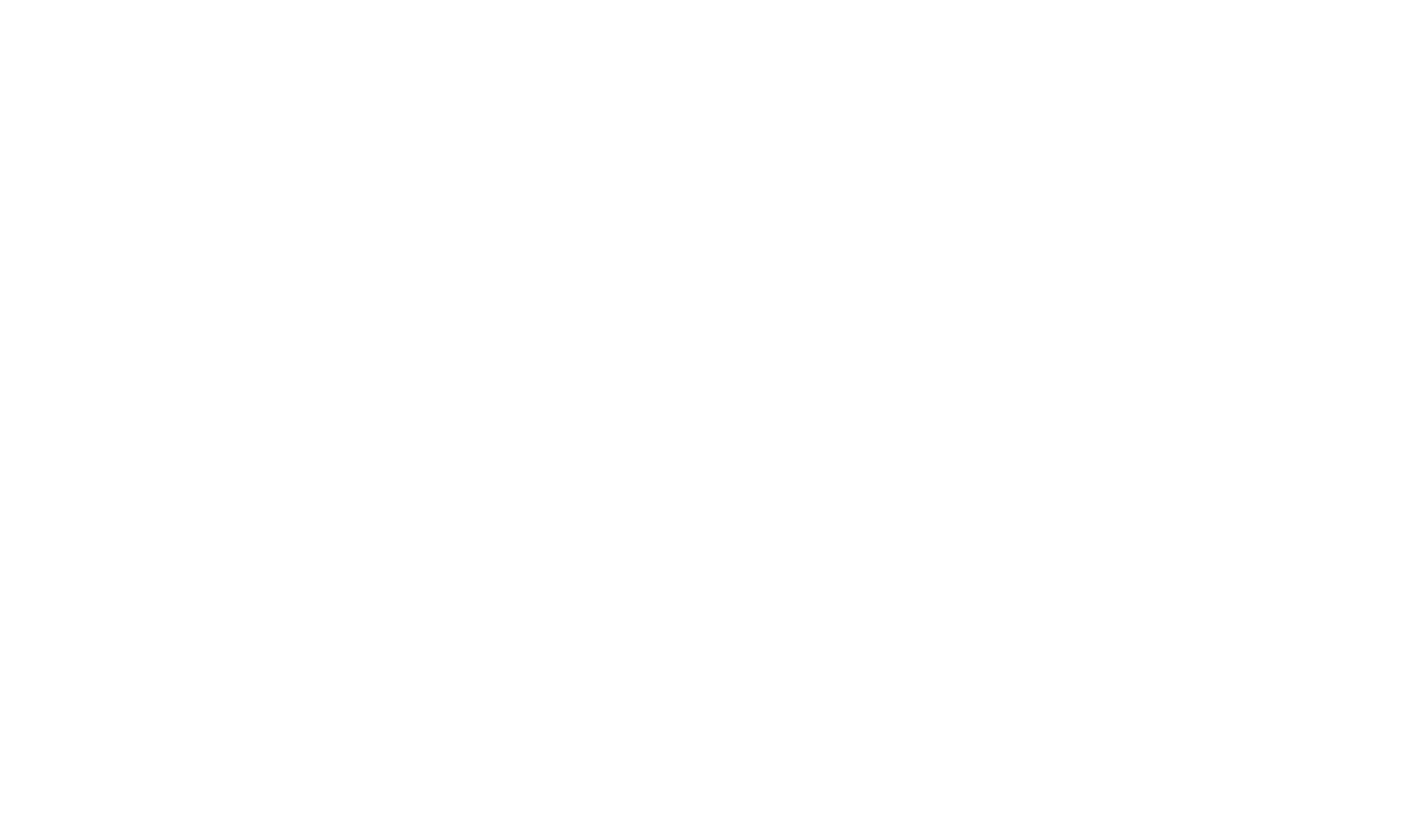 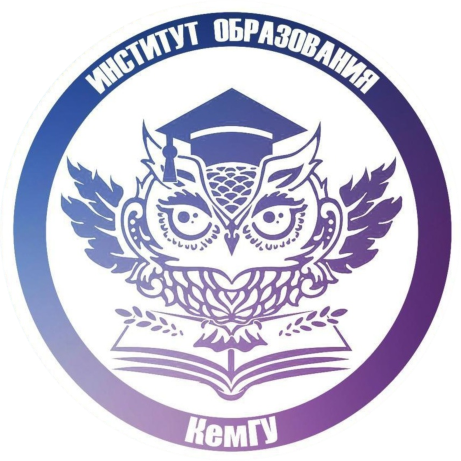 44.03.01 - Педагогическое образование 
(Начальное образование)
44.03.01 - Педагогическое образование 
(Дошкольное образование)
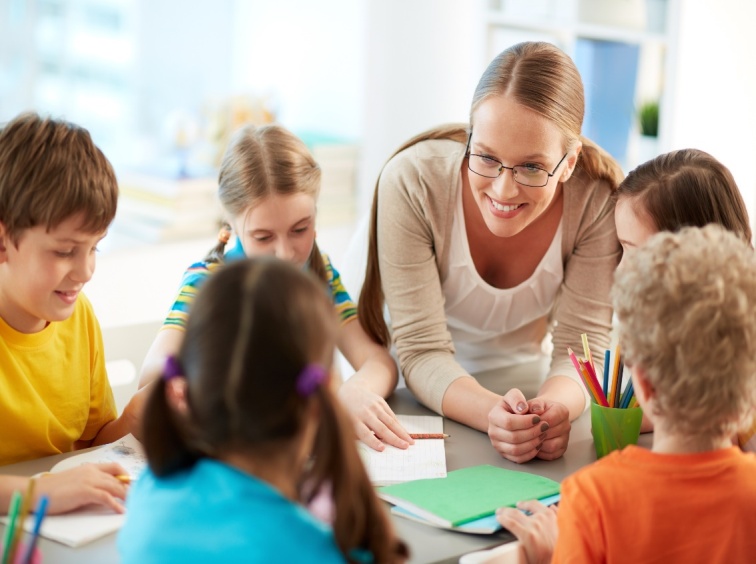 Что ты будешь знать и уметь
предметную образовательную область;
возрастную психологию и психологию развития;
педагогическую психологию и психологию общения;
конфликтологию;
дидактику и методику преподавания;
основы законодательства в области образования; 
нормативные документы
взаимодействовать с учетом возрастно-психологических особенностей партнера;
увлечь, заинтересовать учебным материалом, повести за собой;
построить индивидуальную образовательную траекторию ;
доходчиво, четко, ясно и убедительно объяснять учащимся материал по своему предмету;
общаться с разными людьми;
противостоять воздействию стрессогенных факторов;
работать с текстовыми редакторами, электронными таблицами, электронной почтой и браузерами, мультимедийным оборудованием
Виртуальный педагогический класс
Твоя будущая профессия
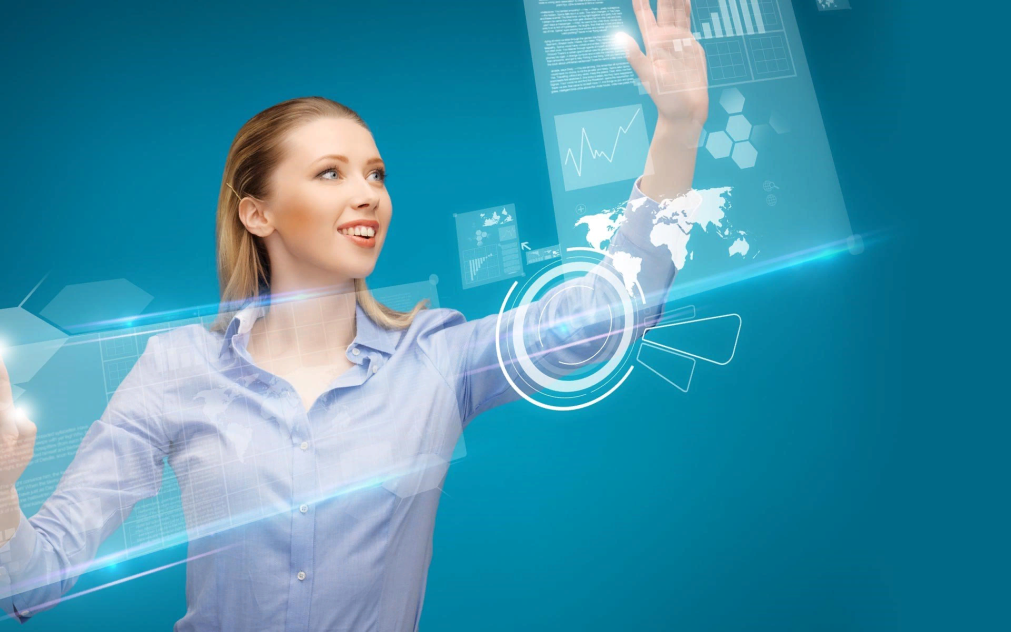 Виртуальный педагогический класс
ОБЛАСТИ ПРИМЕНЕНИЯ ПРОФЕССИИ
Виртуальный педагогический класс
Плюсы и минусы профессии
ПЛЮСЫ
наличие гибкого графика работы
творческая работа как источник постоянного саморазвития
дополнительный доход за счет занятия репетиторством
позитив как результат достижений учеников
уважение социума и авторитет среди учащихся
постоянный заряд энергией и оптимизмом от общения с молодежью
Минусы
Большая ответственность
Стрессовые ситуации
Виртуальный педагогический класс